محاضرة صحة نفسية – 2 -
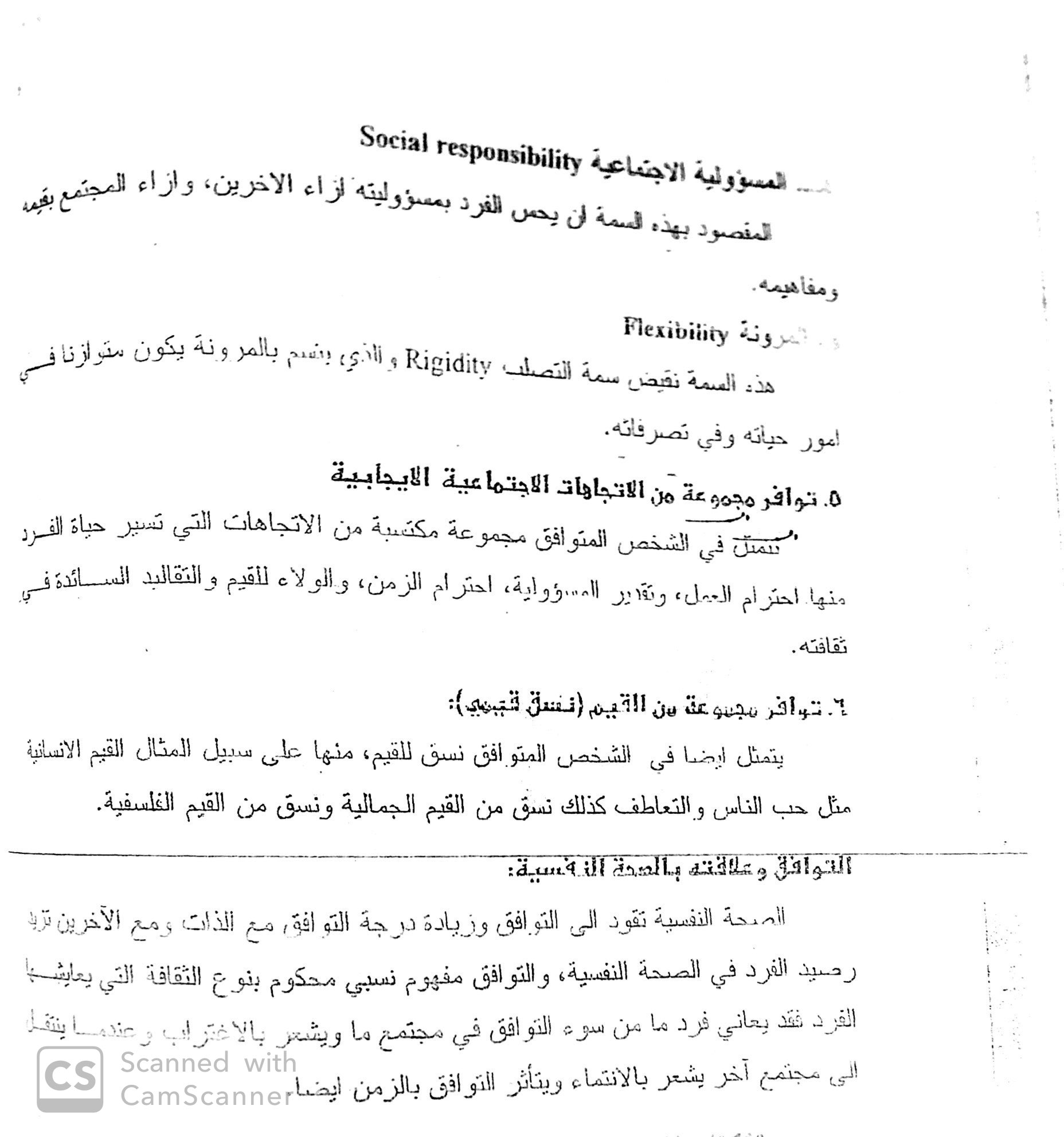 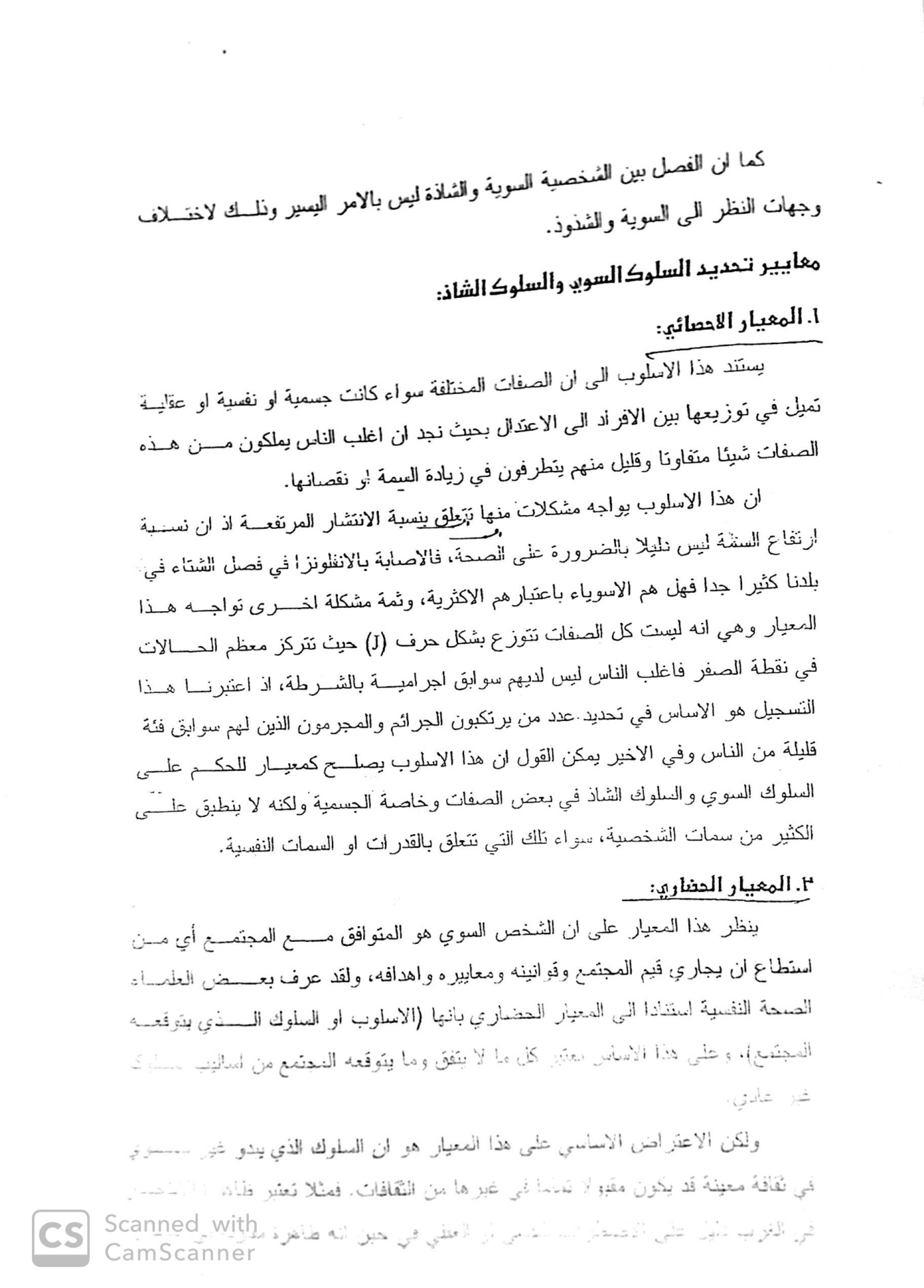